真生会館 学び合いの会 分科会(2024年)教皇フランシスコの思想 Economy of Francesco 基調論文“Oeconomicae et pecuniariae quaestiones”現行経済金融の様々な問題点Considerations for an Ethical Discernment Regarding Some Aspects of the Present Economic-Financial System現行経済金融システムの諸相に関しan ethical discernmentするための様々な約因全34節を5回に分けて精読
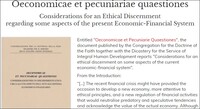 第1章「はじめに」								第1節～第6節
第2章「根本となる様々な約因」					第7節～第17節
第3章「現行の文脈に関して解明された幾つかの事柄」	第18節～第33節
第4章「結論」									第34節
2024年第一回　3月16日：第1節～第9節  今の時代を生きる私達は、それぞれの人間ペルソナの限られたvisionしか示していない。
2024年第二回　5月18日：第10節～第17節 それぞれの人間ペルソナによるan initiative（或る自発的率先）が、何よりも求められている。
2024年第三回　7月20日：
2024年第四回　9月21日：
2024年第五回   11月16日：
2024.03.16＠真生会館
半訳：齋藤旬
2024.03.13 rev.5a
1
この様なintegral goodを求める愛は、真理を求める愛と不可分であり、本当の発展に向かう鍵となるものです。
2
人間が真理と正義に関して持つ合理性は、その方向感覚を維持し運用を持続させるために強固な基盤を探し求めています。[5]
3
人間活動には、 liberty（形而下自由）、truth、justice（形而下正義）、solidarityを基本とする倫理諸原則の外側にありそれらとは無縁な活動だなどと、形而下法律において正当に主張できるものはあり得ない
4
先の世界金融危機、…当時の対応は、不適切な枠組みに捕らわれたまま近視眼的エゴイズムの高みに戻ろうとするものでした。共通善を排除し、今日指摘されるような不平等を根絶するために富を創り広めるという重要課題を自分達の視界から排除するものでした。
5
今、人間本来の在り方の回復に着手すべきです。精神と心の視野を拡げ、誠意を持って the true and the goodの急務を認識すべきです。もしこれらが為されなければ、如何なる社会・政治・経済システムも、破綻、失敗、そして長期的には崩壊を避けることは出来ません。
6
本論考は、あらゆるmoment [訳註3]に対し普遍的に有効な経済方程式は、形而下存在しないと認めています。
7
今の時代を生きる私達は、それぞれの人間ペルソナの限られたvisionしか示していません。
8